Zálohování a archivace dat
Bakalářská práce
Autor: Pavel Kaštánek
Vedoucí práce: Ing. Martin Havránek, Ph.D
Cíl práce
Hlavní cíle:
Analýza současného stavu postupů zálohování na Obecním úřadu Jeneč.
Návrh zlepšení strategie zálohování a archivace dat.

Dílčí cíle:
Analýza strategií a metod zálohování a archivování dat
Výčet datových úložišť
Rešerše platné legislativy
2
Metodika
Teoretická část práce je založena na studiu a analýze odborných a vědeckých informačních zdrojů.
V praktické části je analyzováno současné řešení zálohování a archivace dat.
Ze zjištěných informací z teoretické části je navržena optimalizace stávajícího řešení.
Na základě syntézy poznatků teoretické části a vyhodnocení výsledků praktické části jsou formulovány závěry práce.
3
Teoretická část práce
Pojem zálohování a archivace dat
Význam zálohování
Ztráta dat
Datová úložiště
RAID
Zálohovací strategie (plná, rozdílová, přírůstková)
Zálohovací nástroje
Legislativa
4
Praktická část práce
5
Analýza prostředí a zařízení
Potíže dané umístěním
Opatření proti vnějším hrozbám
Používané počítače
hardware, software, kritické počítače
6
Analýza současného řešení zálohování
Data
Která data zálohovat, priorita, fyzické umístění dat
Zálohovací média
Způsob zálohování 
Na jaká média se data zálohují, postupy, strategie
Zálohovací nástroje
7
Návrh optimalizací řešení zálohování
Výměna starého NAS za Synology DS220+
Přemístění nové NAS
Výběr nového zálohovacího softwaru
Zavedení zálohování hlavního serveru
Zavedení zálohování notebooku pracovníka knihovny
Přidání cloudového řešení zálohování
8
Výsledky
Analýza stávajícího řešení
Průběh zálohování
Vhodnost, nedostatky řešení
Nové řešení
Zvýšení efektivnosti a bezpečnosti
Zavedení zálohování na nepokrytá zařízení
9
Schéma výsledného řešení
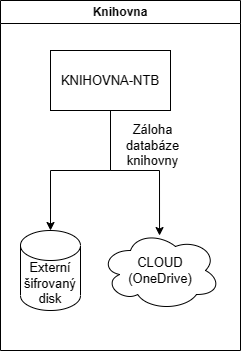 10
Závěr
Provedena analýza zavedeného zálohování
Vhodné zálohování nejdůležitějších dat
Nedostatečné pokrytí zálohou
Navržena zlepšení řešení
Dílčí cíle vysvětleny v teoretické části
11
Děkuji za pozornost
12